Commercial contracts and providers - a blessing or a curse?

CIPFA/CfPS Councillors' Conference

September 2018
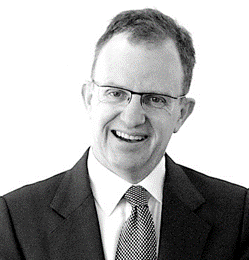 Walter Akers
Partner
walter.akers@rsmuk.com
07561 327662
AUDIT | TAX | CONSULTING
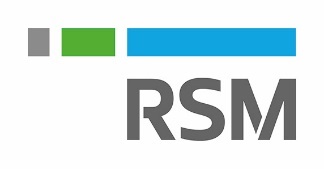 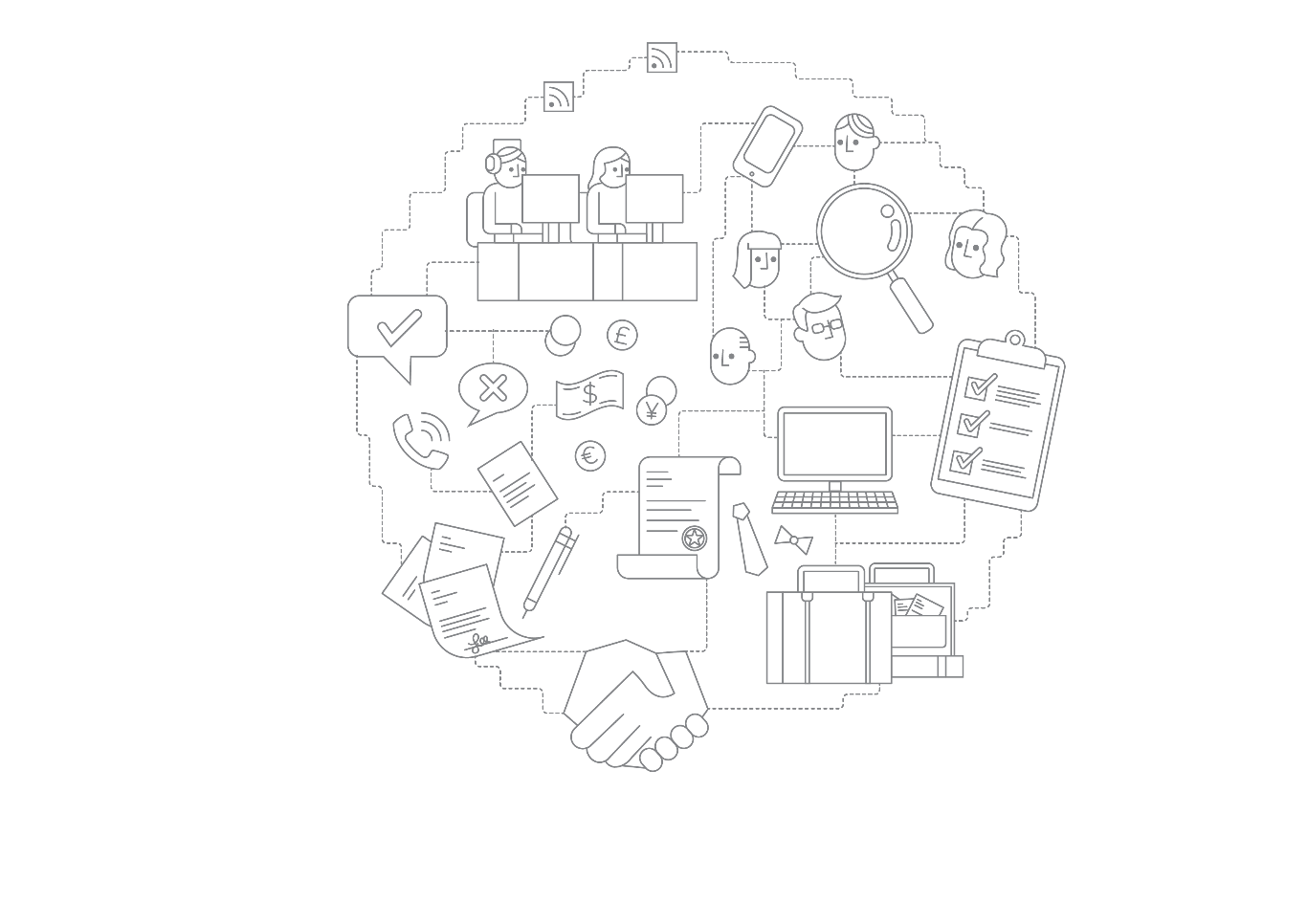 Why does commercial contract management matter?
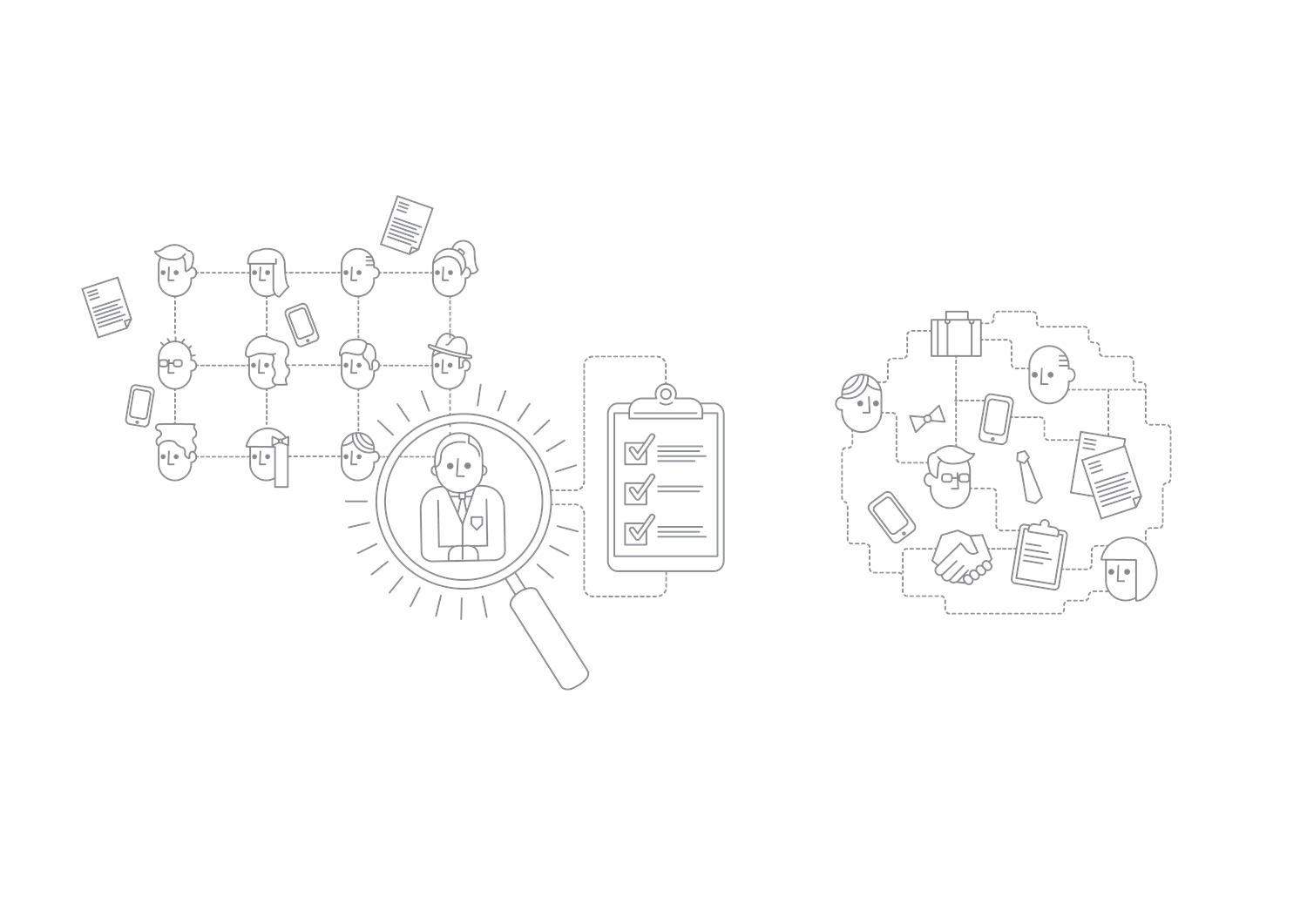 Walter Akers walter.akers@rsmuk.com 07561327662
[Speaker Notes: Closest fire exit is in main reception, on the right hand side of the glass double doors]
Context
The UK public sector spends more money on contracts than it spends on providing services itself.
* NAO Commercial and contract management:
insights and emerging best practice Nov 2016
Walter Akers walter.akers@rsmuk.com 07561327662
[Speaker Notes: Closest fire exit is in main reception, on the right hand side of the glass double doors]
Context
The UK public sector spends more money on contracts than it spends on providing services itself.
Contracts
Staff
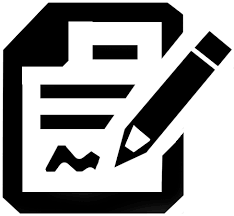 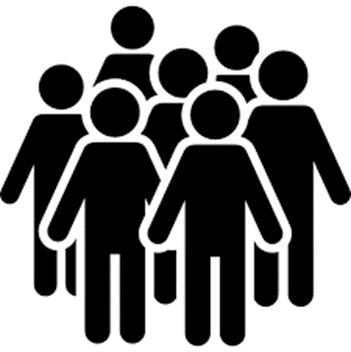 £242 billion
31%
£194 billion
26%
* NAO Commercial and contract management:
insights and emerging best practice Nov 2016
Walter Akers walter.akers@rsmuk.com 07561327662
[Speaker Notes: Closest fire exit is in main reception, on the right hand side of the glass double doors]
Context
The UK public sector spends more money on contracts than it spends on providing services itself.
Contracts
Staff
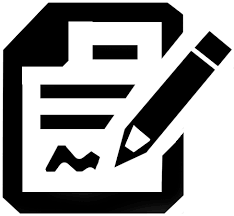 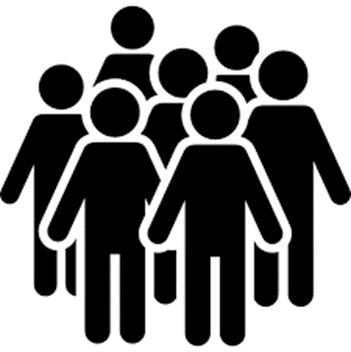 Local Government
Contracts
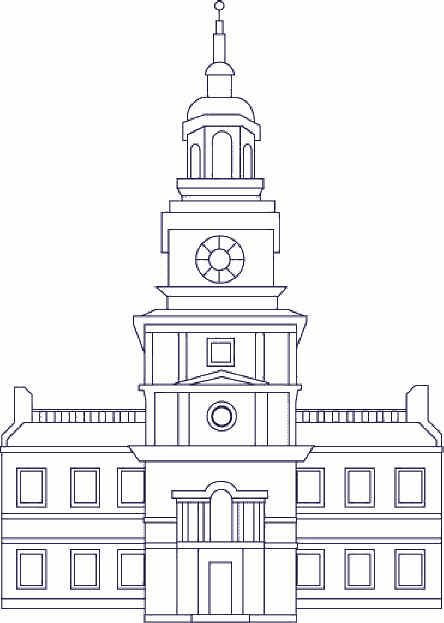 £242 billion
31%
£194 billion
26%
* NAO Commercial and contract management:
insights and emerging best practice Nov 2016
£69 billion
Walter Akers walter.akers@rsmuk.com 07561327662
[Speaker Notes: Closest fire exit is in main reception, on the right hand side of the glass double doors]
Context
The UK public sector spends more money on contracts than it spends on providing services itself.
This is why commercial 
contract management 
matters
Contracts
Staff
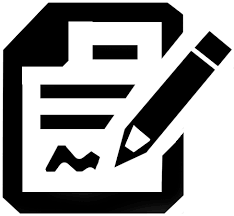 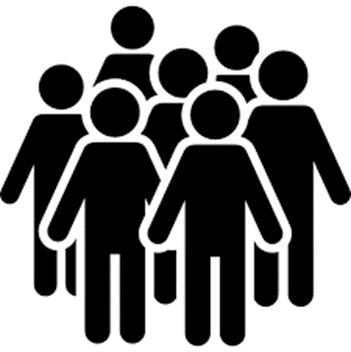 Local Government
Contracts
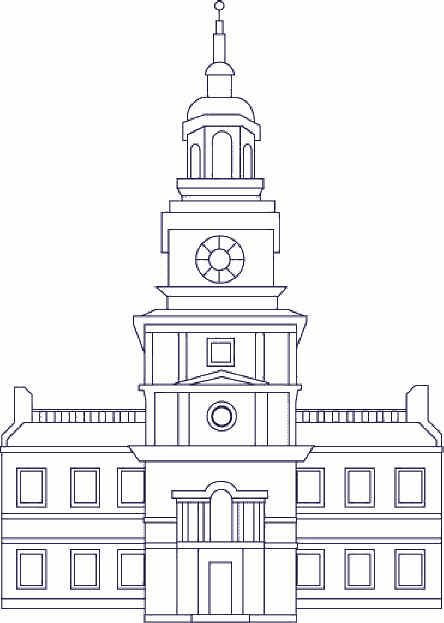 £242 billion
31%
£194 billion
26%
* NAO Commercial and contract management:
insights and emerging best practice Nov 2016
£69 billion
Walter Akers walter.akers@rsmuk.com 07561327662
[Speaker Notes: Closest fire exit is in main reception, on the right hand side of the glass double doors]
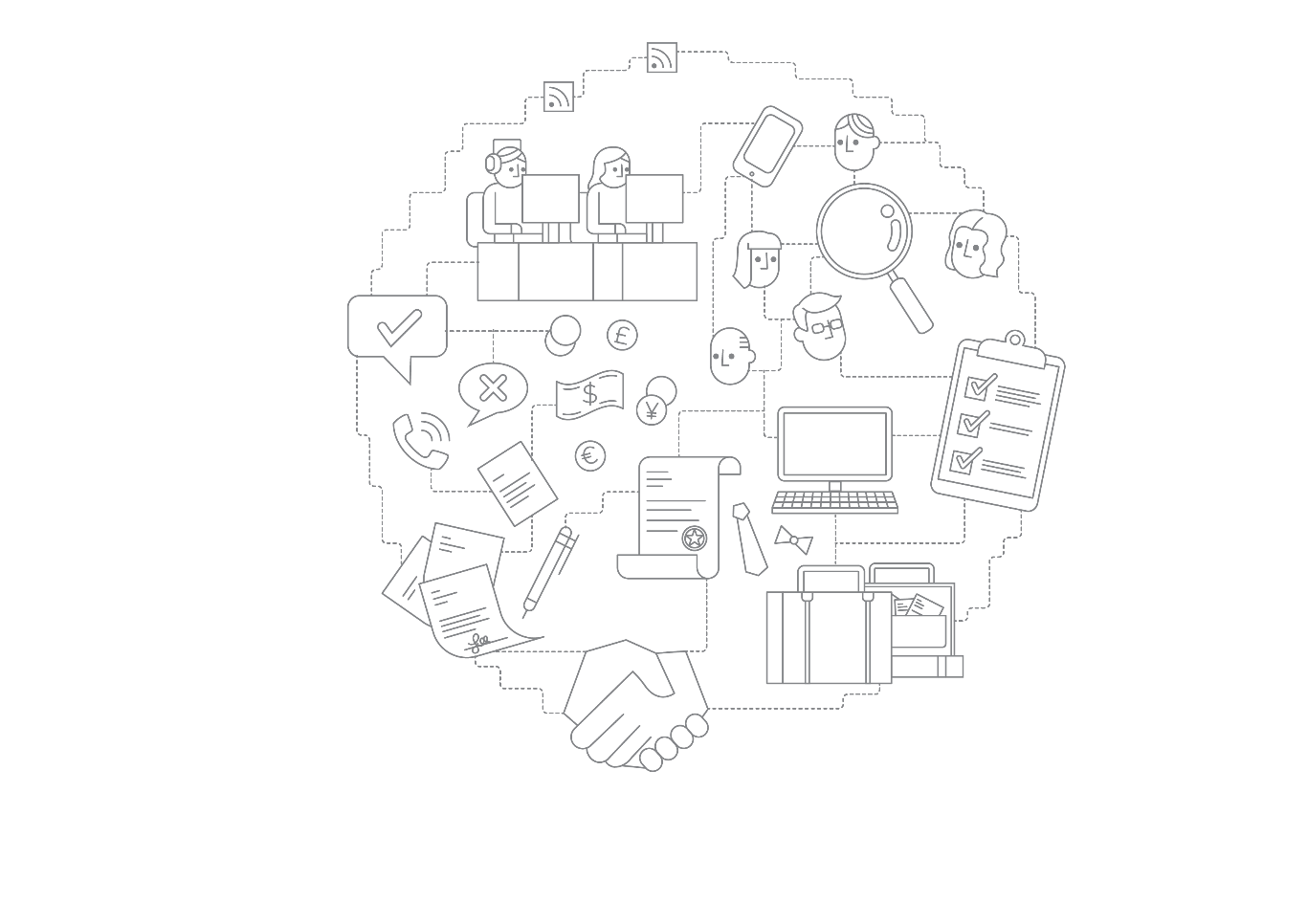 How are others tackling this challenge?
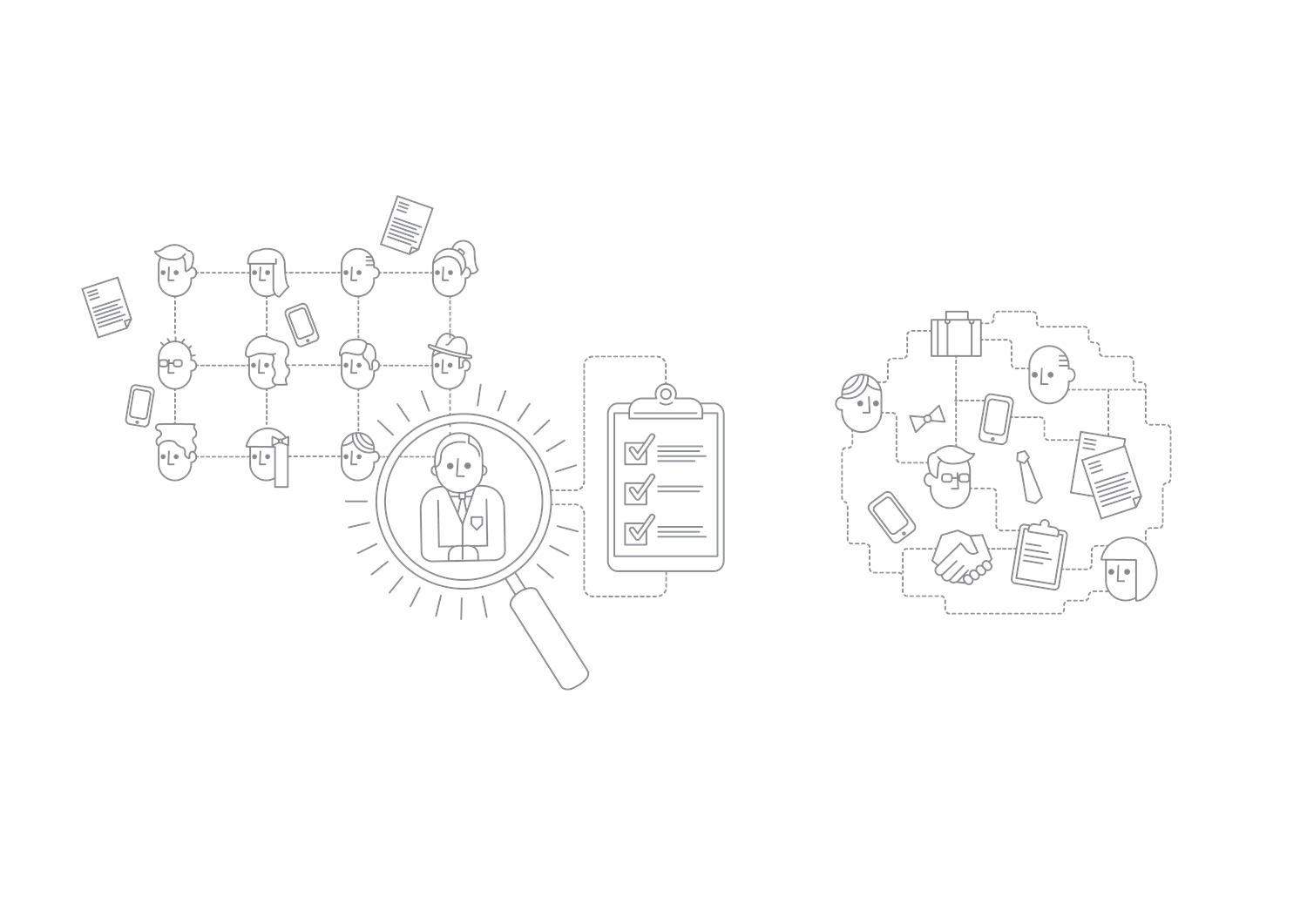 Walter Akers walter.akers@rsmuk.com 07561327662
[Speaker Notes: Closest fire exit is in main reception, on the right hand side of the glass double doors]
How are others tackling this challenge?
What is Central Government doing to improve commercial contract management?
Three focus areas:
1
2
3
Government Commercial 
Function
Department / Organisation
Contracts
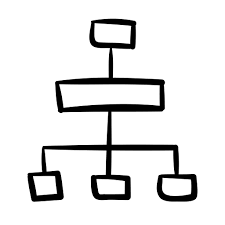 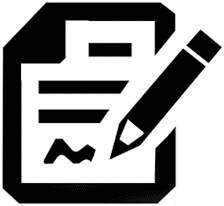 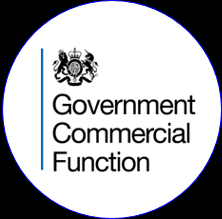 Walter Akers walter.akers@rsmuk.com 07561327662
[Speaker Notes: Closest fire exit is in main reception, on the right hand side of the glass double doors]
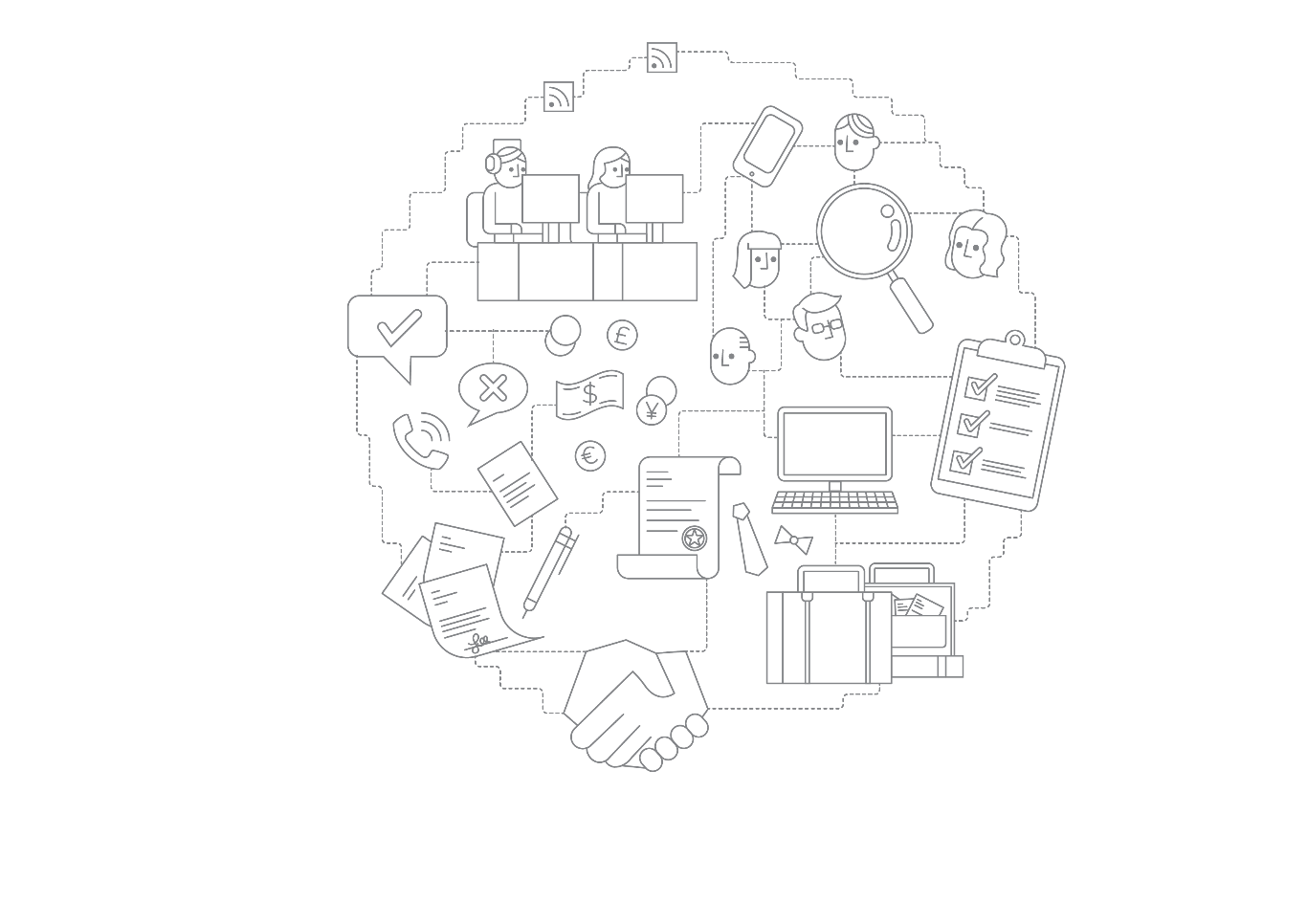 What are the high impact areas to focus on?
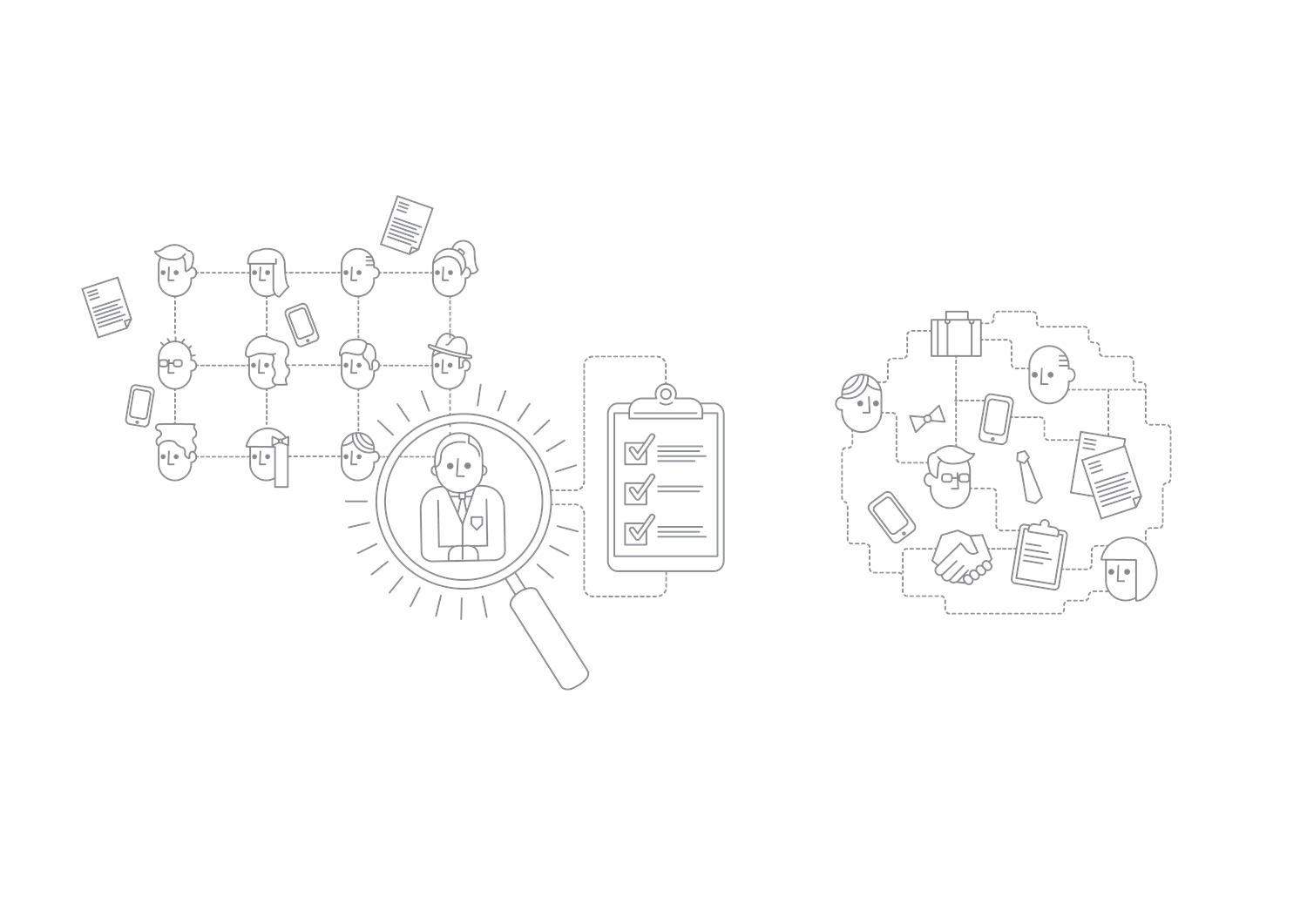 Walter Akers walter.akers@rsmuk.com 07561327662
[Speaker Notes: Closest fire exit is in main reception, on the right hand side of the glass double doors]
Critical success factors
Recognise that the day job has changed

Delivering services yourself is very different to managing third parties to deliver services. A significant amount of service delivery (be it directly or indirectly through outsourced support functions) is actually delivered by third parties through a commercial arrangement. Therefore a crucial step in enhancing value from contracts is to put contract management at the heart of the organisation’s activity.
Walter Akers walter.akers@rsmuk.com 07561327662
[Speaker Notes: Closest fire exit is in main reception, on the right hand side of the glass double doors]
Critical success factors
Successful commercial outcomes are ultimately a result of good commercial leadership

This is arguably the most important factor to get right. Leaders should set the right tone from the top, creating a commercial culture across the organisation and show an active interest in getting best value from providers.
Recognise that the day job has changed

Delivering services yourself is very different to managing third parties to deliver services. A significant amount of service delivery (be it directly or indirectly through outsourced support functions) is actually delivered by third parties through a commercial arrangement. Therefore a crucial step in enhancing value from contracts is to put contract management at the heart of the organisation’s activity.
Walter Akers walter.akers@rsmuk.com 07561327662
[Speaker Notes: Closest fire exit is in main reception, on the right hand side of the glass double doors]
Critical success factors
Successful commercial outcomes are ultimately a result of good commercial leadership

This is arguably the most important factor to get right. Leaders should set the right tone from the top, creating a commercial culture across the organisation and show an active interest in getting best value from providers.
Recognise that the day job has changed

Delivering services yourself is very different to managing third parties to deliver services. A significant amount of service delivery (be it directly or indirectly through outsourced support functions) is actually delivered by third parties through a commercial arrangement. Therefore a crucial step in enhancing value from contracts is to put contract management at the heart of the organisation’s activity.
Invest in peoples’ commercial skills

Your relationships and contracts with third party providers are among your most valuable assets. Are your teams equipped with the knowledge and skills to manage them?
Walter Akers walter.akers@rsmuk.com 07561327662
[Speaker Notes: Closest fire exit is in main reception, on the right hand side of the glass double doors]
Critical success factors
Successful commercial outcomes are ultimately a result of good commercial leadership

This is arguably the most important factor to get right. Leaders should set the right tone from the top, creating a commercial culture across the organisation and show an active interest in getting best value from providers.
Recognise that the day job has changed

Delivering services yourself is very different to managing third parties to deliver services. A significant amount of service delivery (be it directly or indirectly through outsourced support functions) is actually delivered by third parties through a commercial arrangement. Therefore a crucial step in enhancing value from contracts is to put contract management at the heart of the organisation’s activity.
Invest in peoples’ commercial skills

Your relationships and contracts with third party providers are among your most valuable assets. Are your teams equipped with the knowledge and skills to manage them?
Attention to detail

Effective commercial governance of contracts is built on robust processes that are supported by good data and a keen eye for the detail.
Walter Akers walter.akers@rsmuk.com 07561327662
[Speaker Notes: Closest fire exit is in main reception, on the right hand side of the glass double doors]
Critical success factors
Successful commercial outcomes are ultimately a result of good commercial leadership

This is arguably the most important factor to get right. Leaders should set the right tone from the top, creating a commercial culture across the organisation and show an active interest in getting best value from providers.
Recognise that the day job has changed

Delivering services yourself is very different to managing third parties to deliver services. A significant amount of service delivery (be it directly or indirectly through outsourced support functions) is actually delivered by third parties through a commercial arrangement. Therefore a crucial step in enhancing value from contracts is to put contract management at the heart of the organisation’s activity.
Invest in peoples’ commercial skills

Your relationships and contracts with third party providers are among your most valuable assets. Are your teams equipped with the knowledge and skills to manage them?
Getting best value from your providers doesn’t stop when you sign the contract 

Whilst value can be lost at every stage of a contract’s life, most often the leakage occurs post award and over its operational life.
Attention to detail

Effective commercial governance of contracts is built on robust processes that are supported by good data and a keen eye for the detail.
Walter Akers walter.akers@rsmuk.com 07561327662
[Speaker Notes: Closest fire exit is in main reception, on the right hand side of the glass double doors]
Closing
Third party organisations are now at the heart of Local Government. They deliver many services directly to residents and run back office functions in most Councils. Successful Local Authorities will be those that put commercial contract management at the heart of what they do.
If you would like to know more about the topic discussed in this presentation or to attend one of our training courses on commercial contract management, please contact me at walter.akers@rsmuk.com or connect with me at linkedin.com/in/walterakers
Walter Akers walter.akers@rsmuk.com 07561327662
[Speaker Notes: Closest fire exit is in main reception, on the right hand side of the glass double doors]
Questions